CHINA
Presented by YANG Jinkun
Co-author: SHANG Wenyan, MA Jing
Ministry of Natural Resources, P.R. China
About Organisation (Met-Ocean Structure)
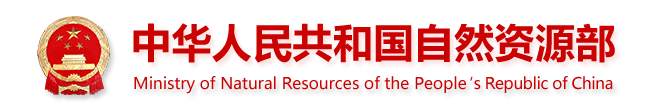 MNR
construction and operation of the national integrated global ocean observation network
China VOS management, operation and maintenance
VOS real-time data reception 
redistribution and marine forecasting service
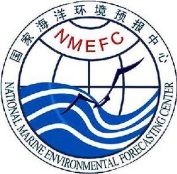 Three branches of MNR: East, North, South
NMEFC
VOS recruitment 
 observation instruments installation
 data reception from vessels 
 real-time data uploading to NMEFC
China VOS data (real-time, delayed mode data) management and service
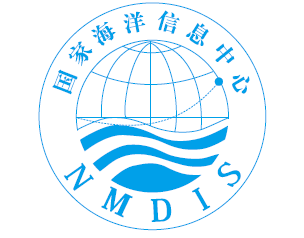 NMDIS
2
China VOS Activities
SOverview of the Chinese ship observation network observation
3
3
China VOS Activities
VOS Status
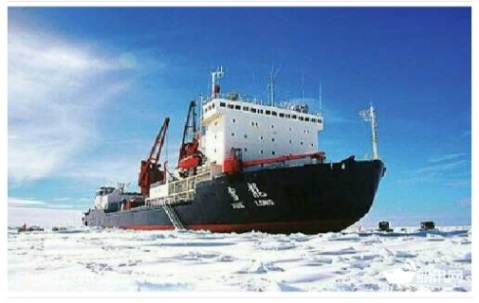 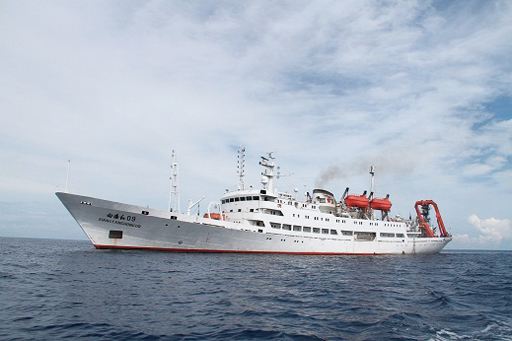 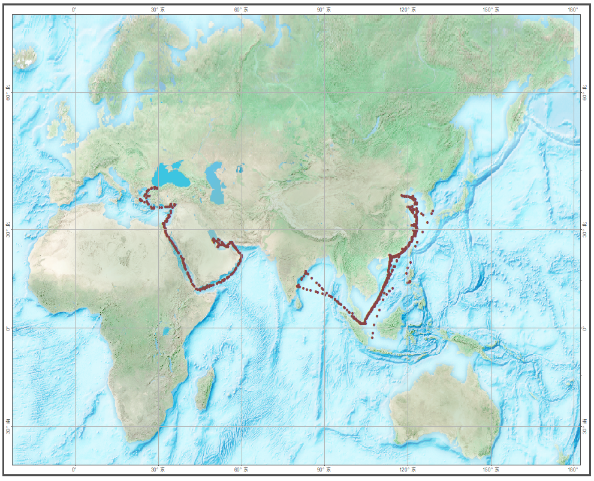 R/V XUE LONG
R/V XIANG YANG HONG 09
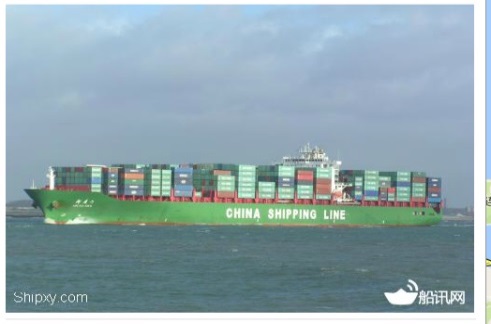 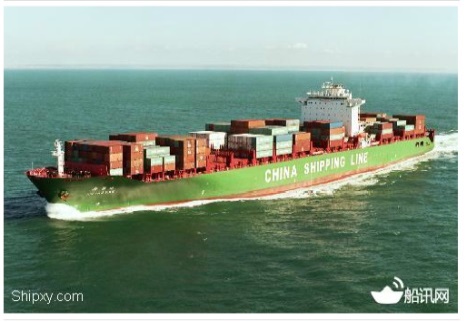 Trajectory chart of China VOS in 2020
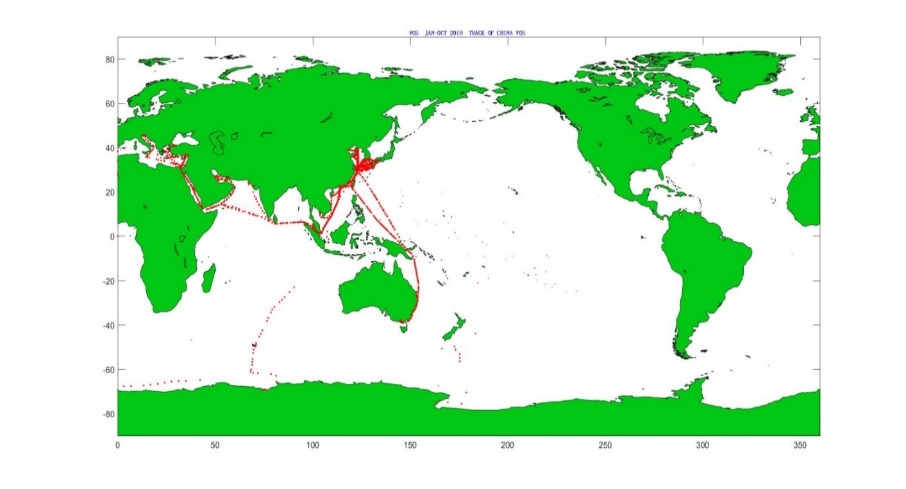 XIN XIA MEN
XIN YAN TIAN
Trajectory chart of China VOS in 2019
4
4
China VOS Activities
Shipboard Automatic Weather System
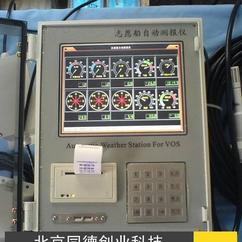 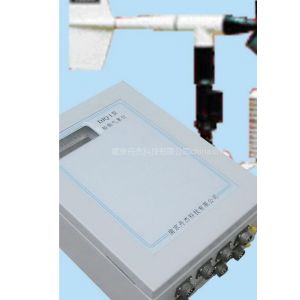 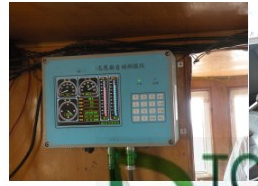 XZC2-2SC
HYY-XZC2-2SA
DJQ-1
5
China VOS Activities
PMO ship visit activities
6
6
China VOS Activities
Data collection and management
From April 2017, efforts were made to share China VOS data to GTS. 8 well operated VOS ships were selected.
7
7
China VOS Activities
Contributions and data collected for SOT
In 2019: 7 Chinese VOS ships were in place and data from them were transmitted to GTS operationally.
In 2020: 4 Chinese VOS ships were in place and data from them were transmitted to GTS operationally
Chinese voluntary ship observation data in 2019
Chinese voluntary ship observation data in 2020
8
8
Other initiatives/resources:Met and ocean network
Data sharing and service
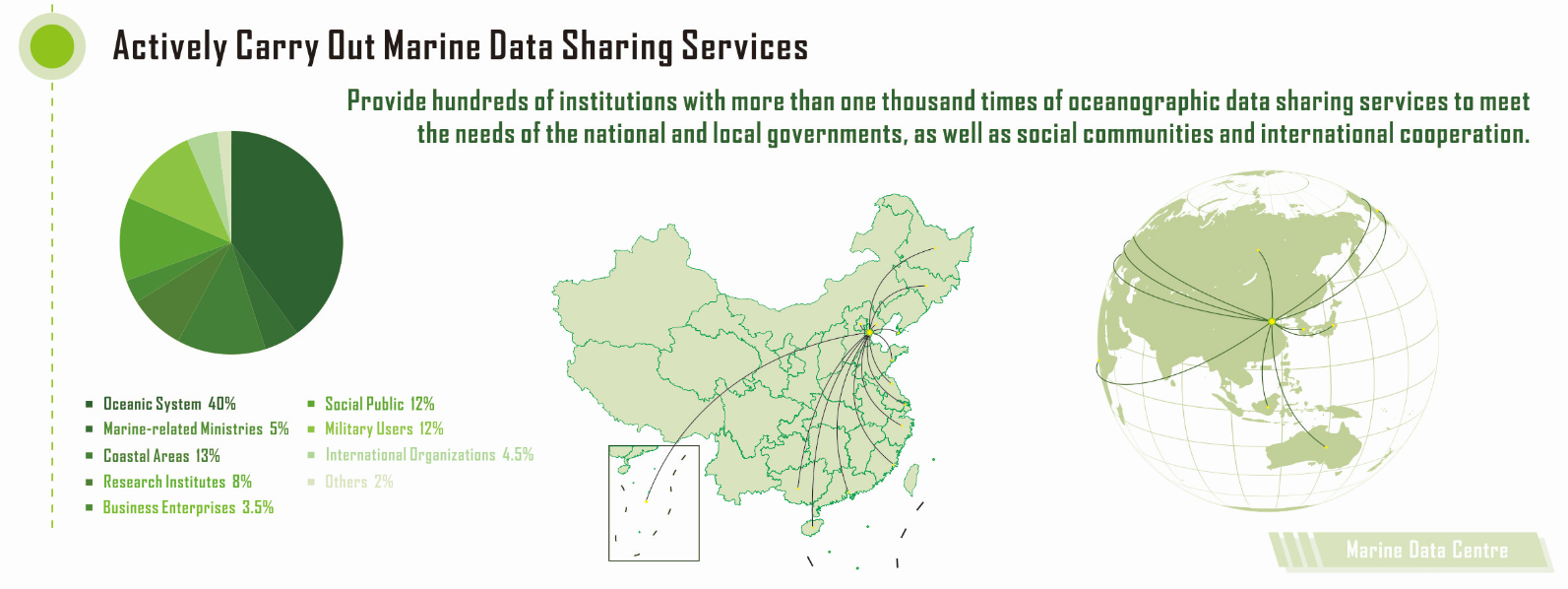 9
[Speaker Notes: 重点讲CMOC]
Other initiatives/resources:Met and ocean network
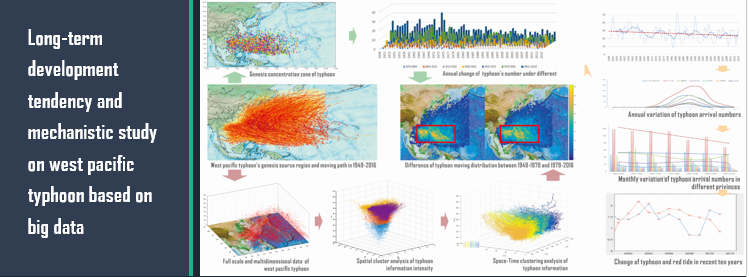 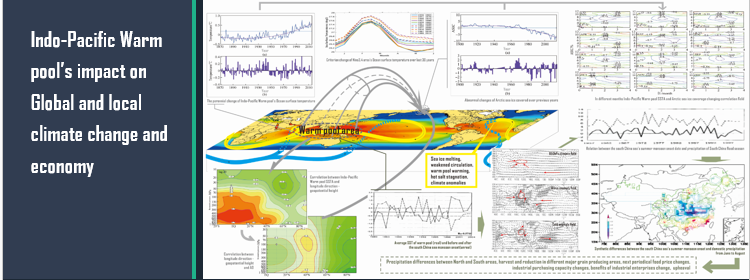 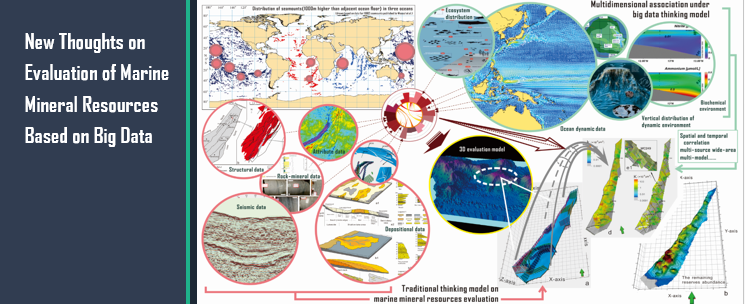 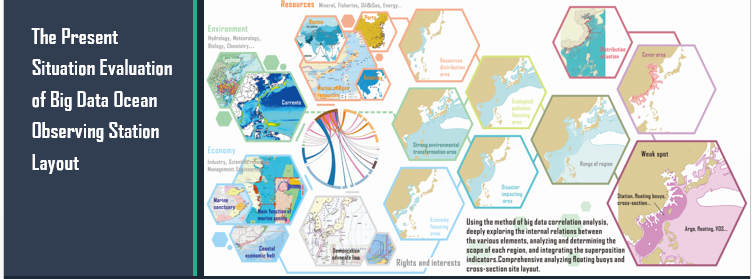 10
Gaps and Requirements,and Covid-19 Impact
Gaps and Requirements
-Replacement of  AWS 
-Instruments purchase and ships recruitment 
-Boarding visit and AWS maintenance
Covid-19 Impact
-Less voyages, less data
-Less international exchange
-Poorer communication
11
Future Plans
1. More VOSs
        National Marine Observation Network Planning 
        - stressing on the VOS observation
        - target: over 400 Voluntary Observing Ships in position 
        - gradually enlarge the team of Chinese VOS for data sharing
2.Fit in with the VOS standards
        - better coordination and cooperation among multi-departments in  China
        - adjustment of the VOS specifications, data transmission format, data manage policy, software (and/or hardware) in China to fit for the international standards 
3. Marine big data study
        - study on marine big data methodology and practice
        - aiming at marine disaster early warning and forecasting, global climate change
4. Calibrate instrument regularly, continuously improve data quality
   5. International exchange and cooperation
12
THANK YOU ! QUESTIONS?IN CASE I AM NOT ABLE TO ANSWER IT RIGHT NOW ORI DIDN’T UNDERSTAND YOU QUITE WELL, PLEASE FEEL FREE TO E-MAIL ME. I WILL REPLY AS SOON AS POSSIBLE.newyjk@126.com
13